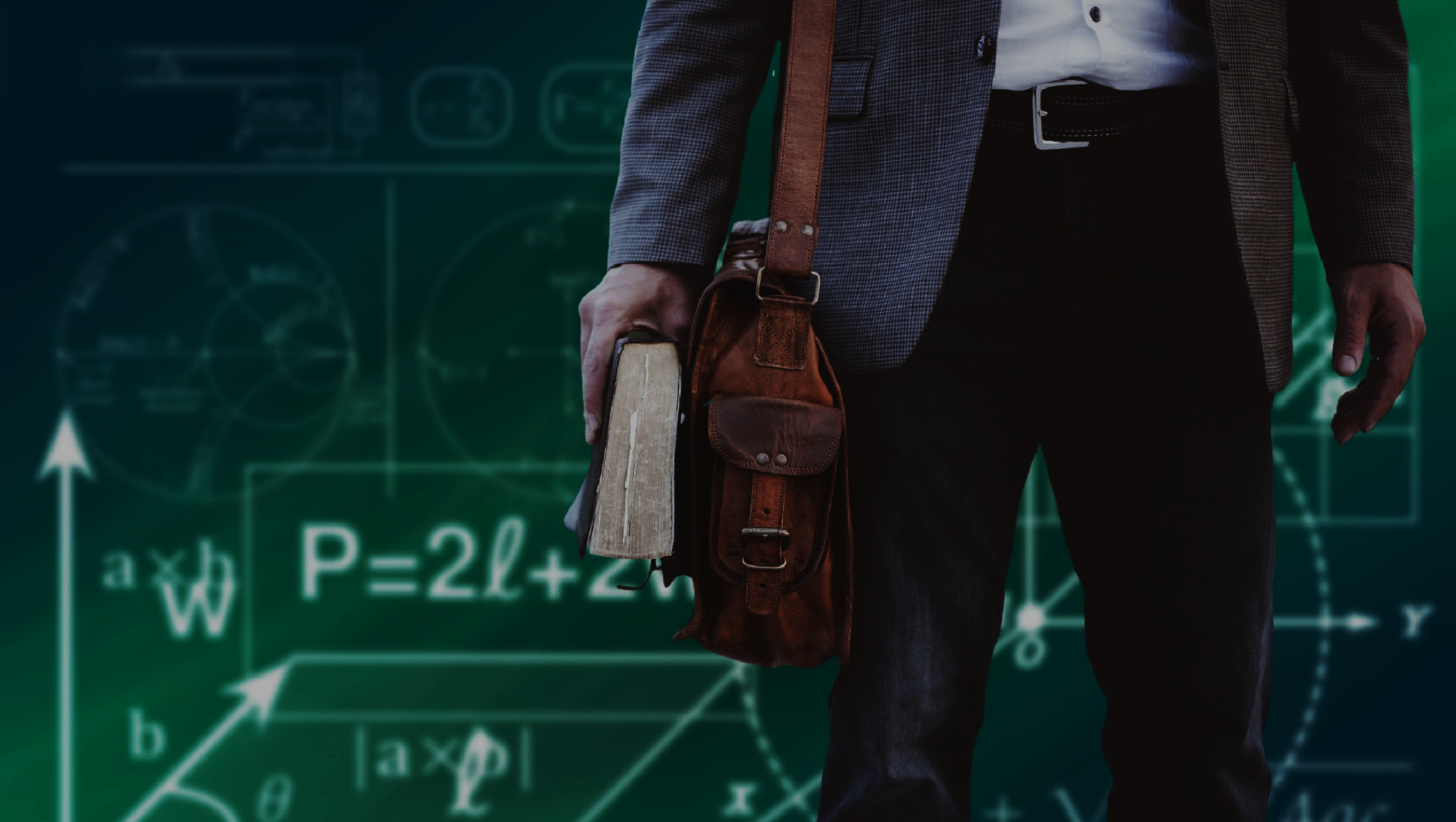 1
Clase 5multiplicación de fracciones
Profesora: Anyerine Castro
Objetivo de la clase: Comprender la multiplicación de fracciones.
2
Preparar el aprendizaje:
En la sesión anterior aprendiste a multiplicar fracciones utilizando el achurado de un papel rectangular y haciendo el dibujo de las fracciones en tu cuaderno. En esta sesión aplicaras la multiplicación en situaciones de área de rectángulos.
Recuerda!
3
Para multiplicar dos fracciones, se multiplica el numerador con el numerador y el denominador con el denominador. 
Ejemplo:




¿Piensas que al multiplicar dos fracciones el resultado se achica o se agranda?
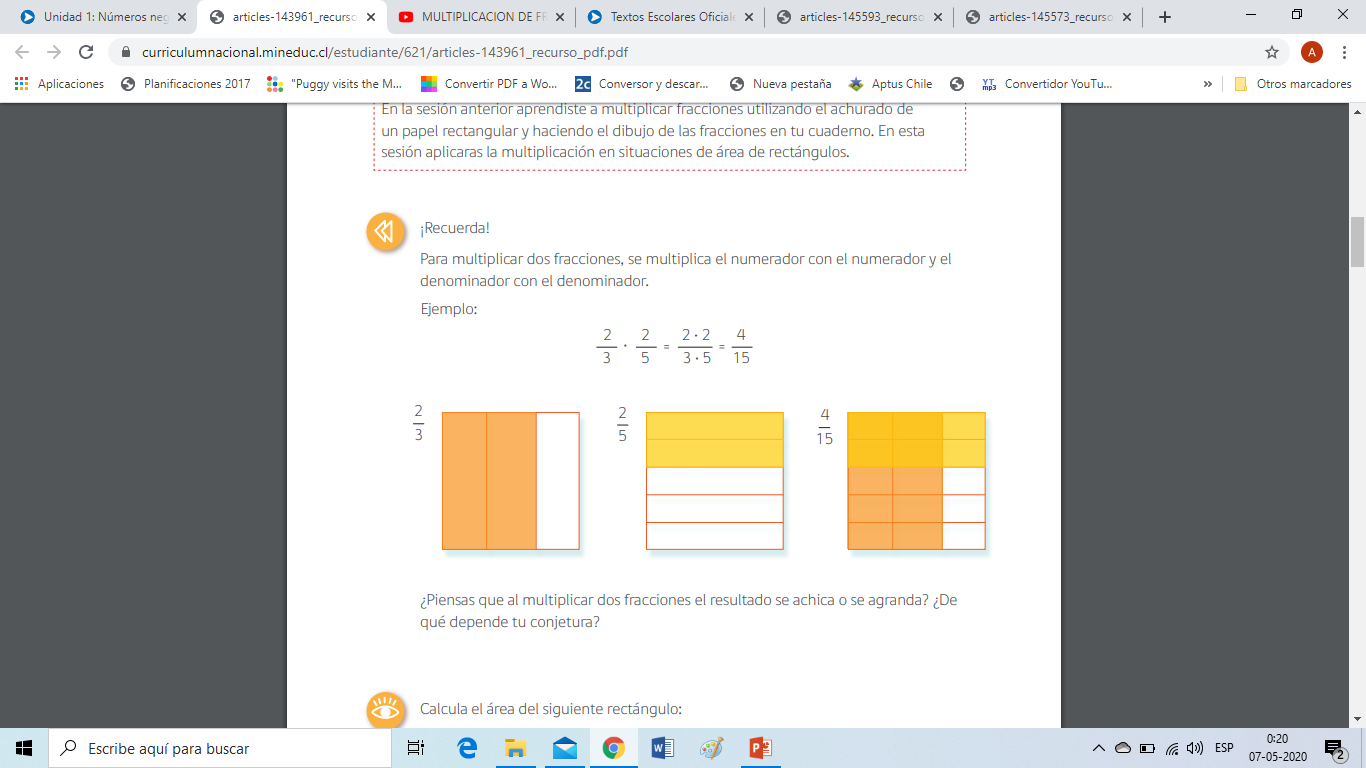 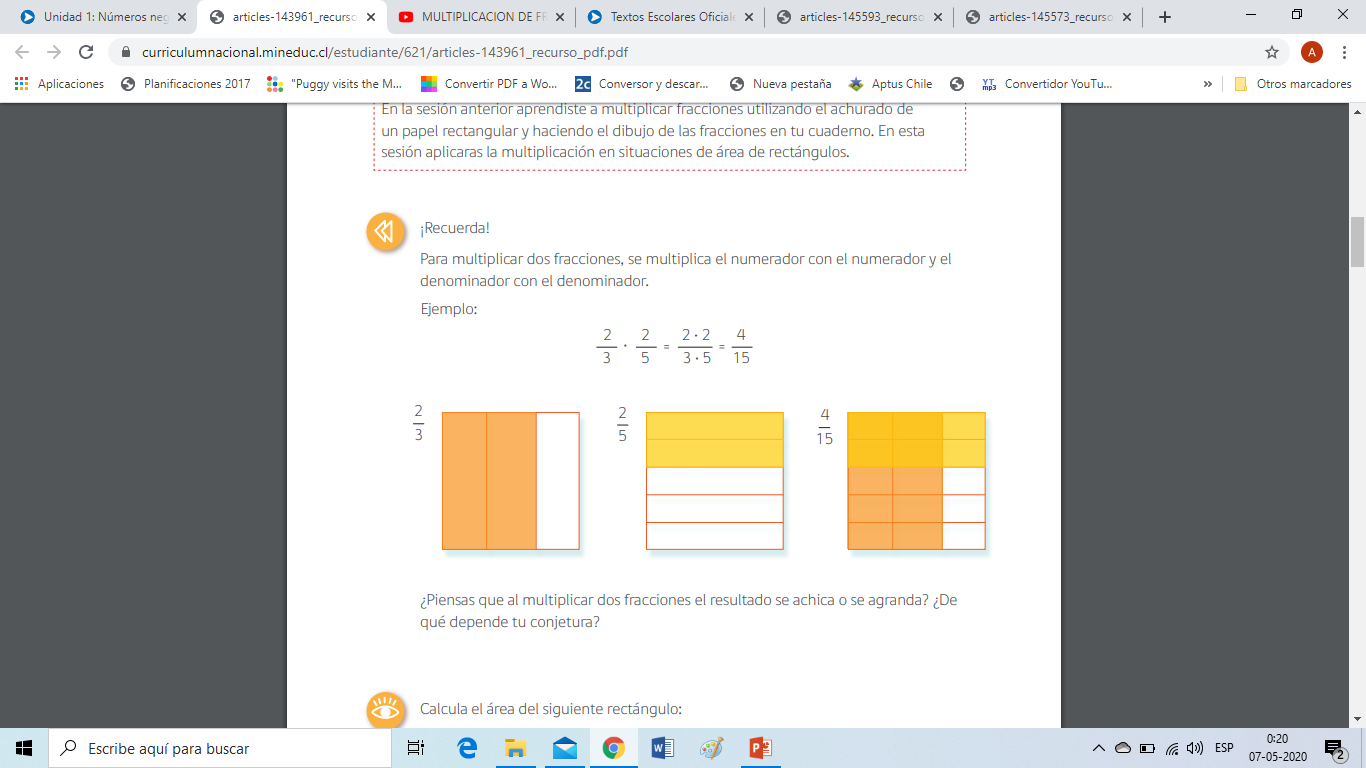 Aprendamos!
4
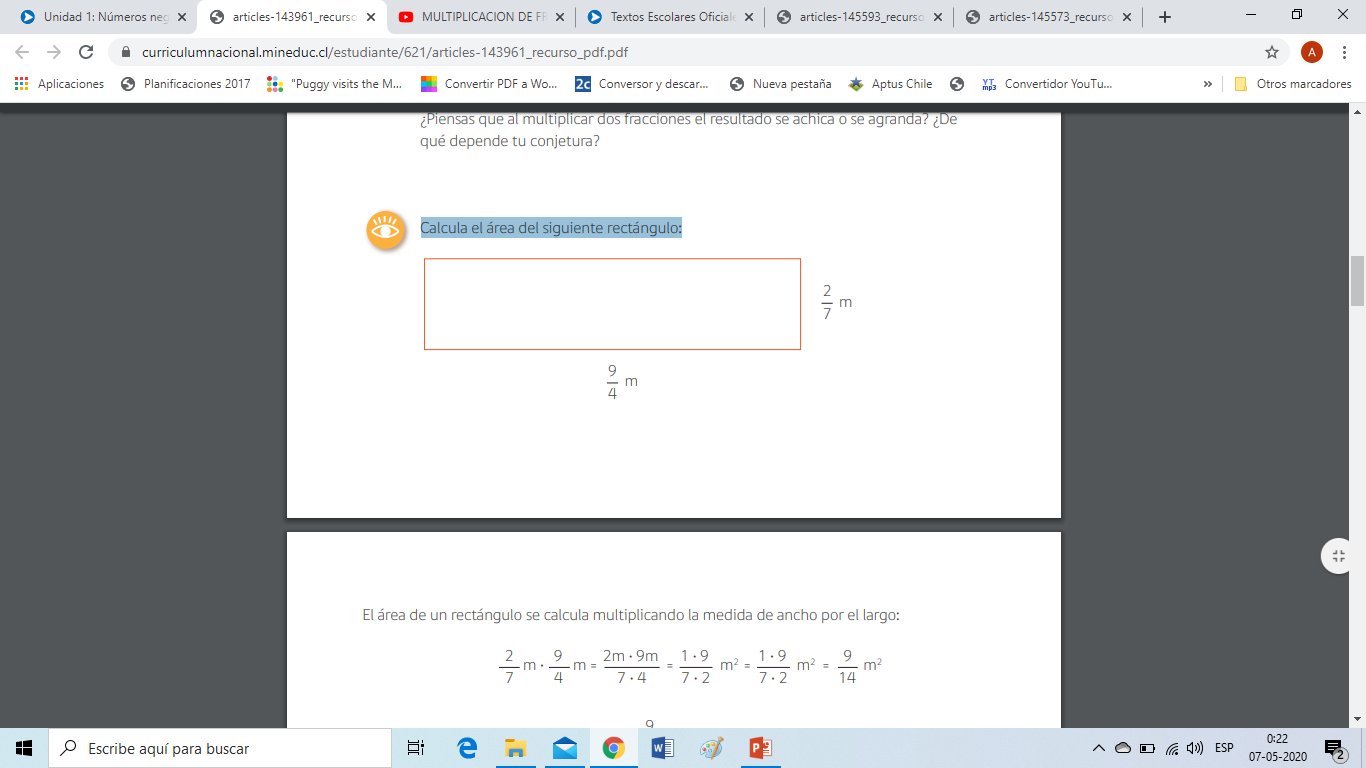 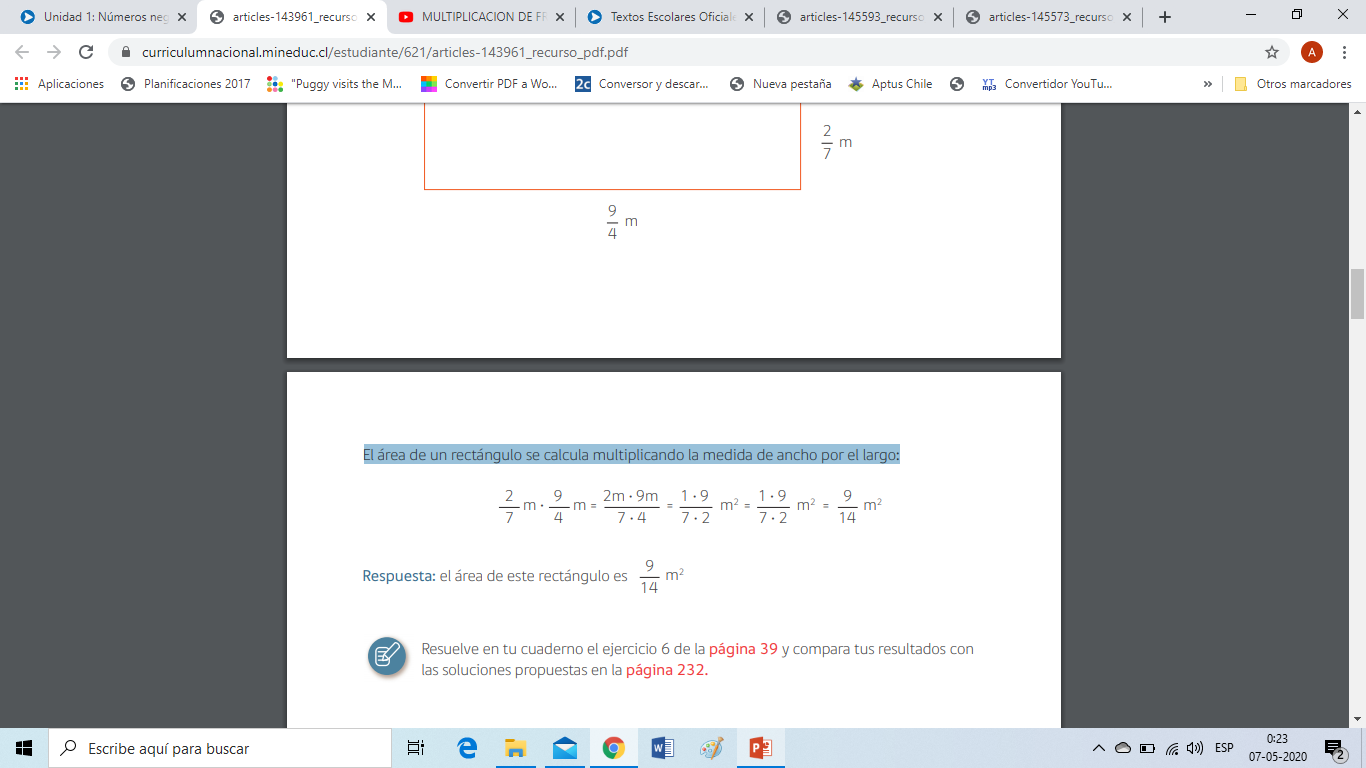 Aplica!
5
Resuelve en tu cuaderno el ejercicio 6 de la página 39 y compara tus resultados con las soluciones propuestas en la página 232.
Ahora…..
Vamos concluyendo…
Video explicativo:
https://www.youtube.com/watch?v=VDTZG1aHiHc
https://www.youtube.com/watch?v=9s-VSAV2scQ